THANK YOU 
SCSD COMMUNITY
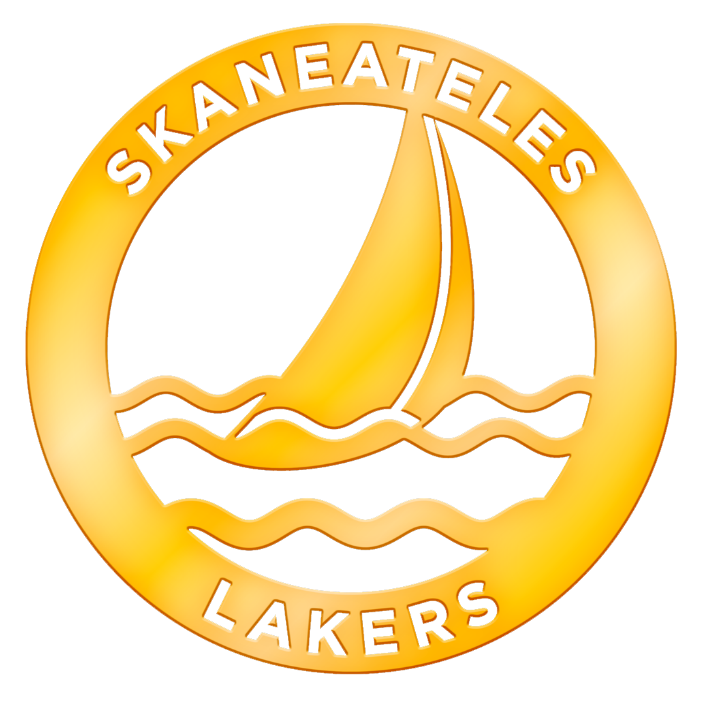